نظام الأرشفة
واجهة الدخول
كلمة السر الافتراضية :1234
رمز مستخدم النظام  :المدير
يتم تحديد الخزنة من واجهة الدخول
بعد الدخول تظهر لك واجهة النظام الرئيسية
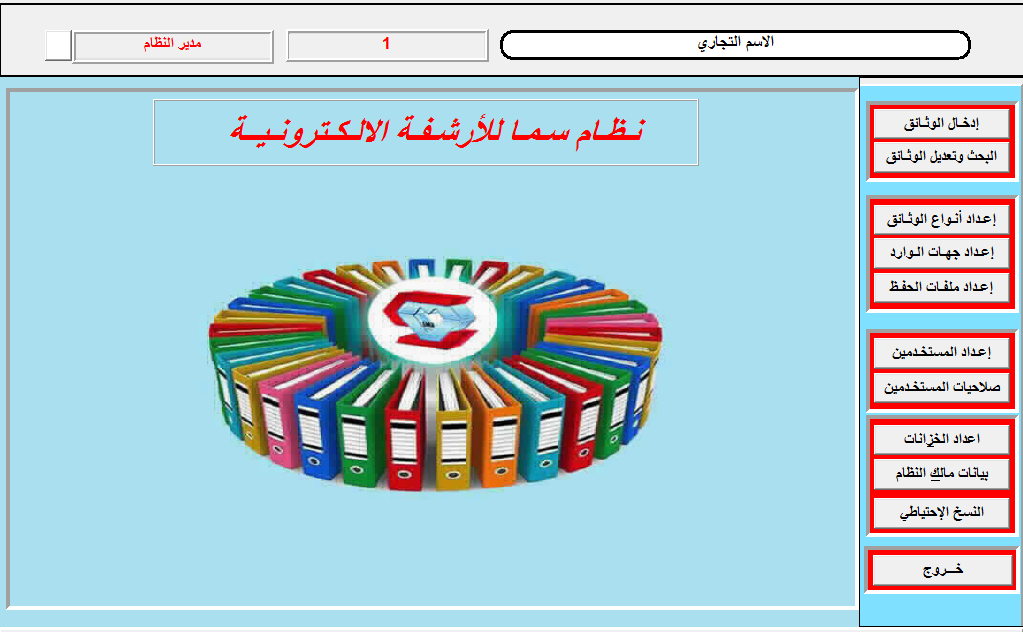 الواجهة الرئيسية
اولاً خطوات إدخال وثيقة :
  1- إدخال رقم الوثيقة.
   2- تحديد درجة الأهمية (عادي - سري).
   3- التاريخ يظهر تلقائياً ويمكن تغييره.
   4- تحديد نوع الوثيقة (اذا لم يكن النوع المراد موجود يمكن إضافته من خلال الضغط على الزر      <->الذي بجانب حقل نوع الوثيقة.
   5- يتم إضافة الجهة الوارد منها الوثيقة وملف الحفظ كما تم شرحة سابقا في الخطوة رقم 4.
   6- يتم إضافة حقل الموضوع وحقل الملاحظات وهي حقول غير إجبارية.
   7- يتم جلب الصورة بالضغط على الزر اعلى الشاشة لليسار بطريقتين اما عن طريق زر الماسح الضوئي (Scan Image) أو عن طريق الزر جلب الصورة.
   8- يمكن تنسيق الصورة ببرنامج الرسام من خلال الضغط على الزر تنسيق الصورة.
   9- أخيراً الضغط على زر حفظ .
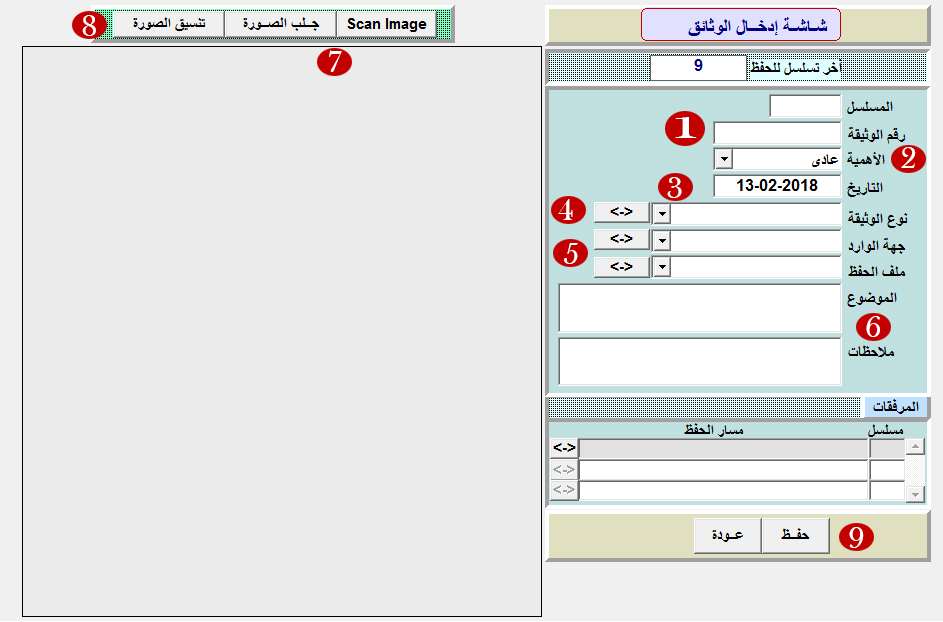 ثانياً : إعداد أنواع الوثائق :
ثالثاً : إعداد الجهات الواردة وإعداد ملفات الحفظ
يتم إضافة الجهات الوارد منها الوثائق وملفات الحفظ بنفس طريقة إضافة أنواع الملفات الذي تم شرحة سابقاً:
1 – يتم إضافة اسم الجهة او اسم ملف الحفظ .
2 – يتم الضغط على زر حفظ.
رابعا: إعداد المستخدمين
1) إضافة مستخدم :
     - إدخال رمز المستخدم.
          - إدخال اسم المستخدم.
          - إدخال كلمة المرور وتأكيدها.
          - تحديد حالة المستخدم.
          - الضغط على زر حفظ .
     2)تعديل مستخدم:
           - بالضغط مرتين على اسم المستخدم.
           - بعد ظهور بياناته يمكنك التعديل ثم الضغط على زر حفظ .
خامسا : صلاحيات المستخدمين :
- يجب تحديد المستخدم المراد إضافة الصلاحيات له من يمين الشاشة.
- يتم التحديد على الصلاحية ثم الضغط على زر السهم الذي يشير باتجاه اليمين .
- لحذف الصلاحية يتم تحديدها ثم الضغط على زر السهم الذي يشير باتجاه اليسار.
- في حال اردنا إضافة كل الصلاحيات نضغط على زر علامة (+).
- لحذف كل الصلاحيات نضغط على زر علامة (-).
سادساً: اعداد الخزنات
أ)إضافة خزنة جديدة:
   1- ادخال رقم الخزنة.
   2- ادخال اسم الخزنة.
   3- ادخال توصيف الخزنة (حقل غير اجباري).
   4- تاريخ الإضافة يظهر تلقائياً ويمكن تعديله.
ب)تعديل بيانات خزنة:
    1- تحديد الخزنة المراد تعديل بياناتها.
    2- الضغط على زر تعديل الموجود أسفل الشاشة.
    3-تعديل البيانات المراد تعديلها ثم الضغط على زر حفظ.
ج) غلق خزنة:
   -يتم تحديد الخزنة المراد غلقها ثم الضغط على زر ”غلق خزنة“ الموجود أسفل الشاشة.
د)فتح خزنة:
   -يتم تحديد الخزنة المراد فتحها ثم الضغط على زر ”فتح خزنة“ الموجود أسفل الشاشة.
سابعاً: البحث وتعديل الوثائق:
يتوفر بالنظام عدة طرق للبحث عن الوثائق من خلال عدة فلاتر :
   1- المسلسل(الرقم الذي يتم إنشائه في النظام تلقائياً لأي وثيقة). 
   2-رقم الوثيقة.
   3- الأهمية.
   4- عن طريق تحديد فترة من الزمن من تاريخ الى اخر.
   5- الموضوع.
   6- نوع الوثيقة.
   7- الجهة الواردة.
   8- ملف الحفظ .
ويمكن اظهار كل الوثائق بدون تحديد أي شيء مما سبق بالضغط على زر استعلام.
  - يتم اظهار المرفقات بعد تحديد الوثيقة من خلال الزر الموجود اسفل الشاشة اظهار المرفقات.
  -يتم التعديل من خلال الضغط مرتين متتاليتين على رقم أي وثيقة يراد تعديلها.
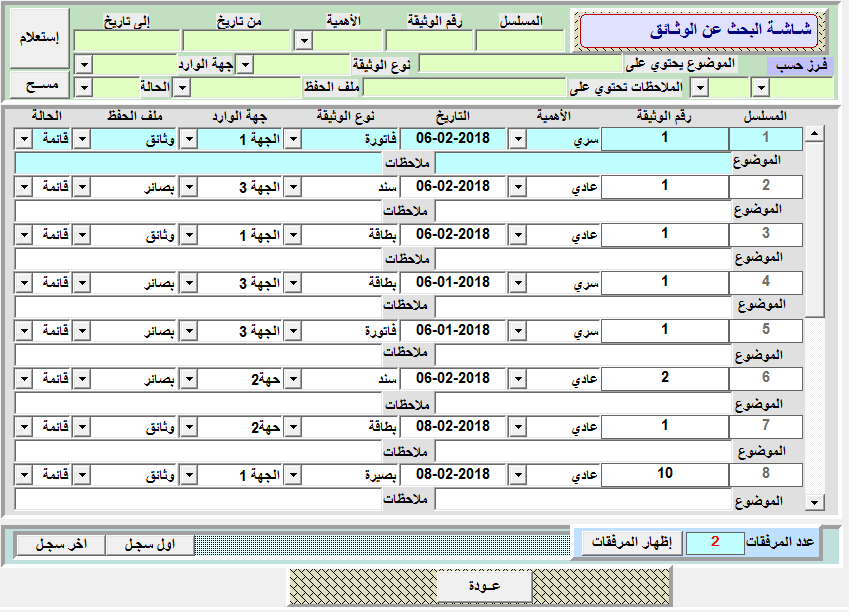